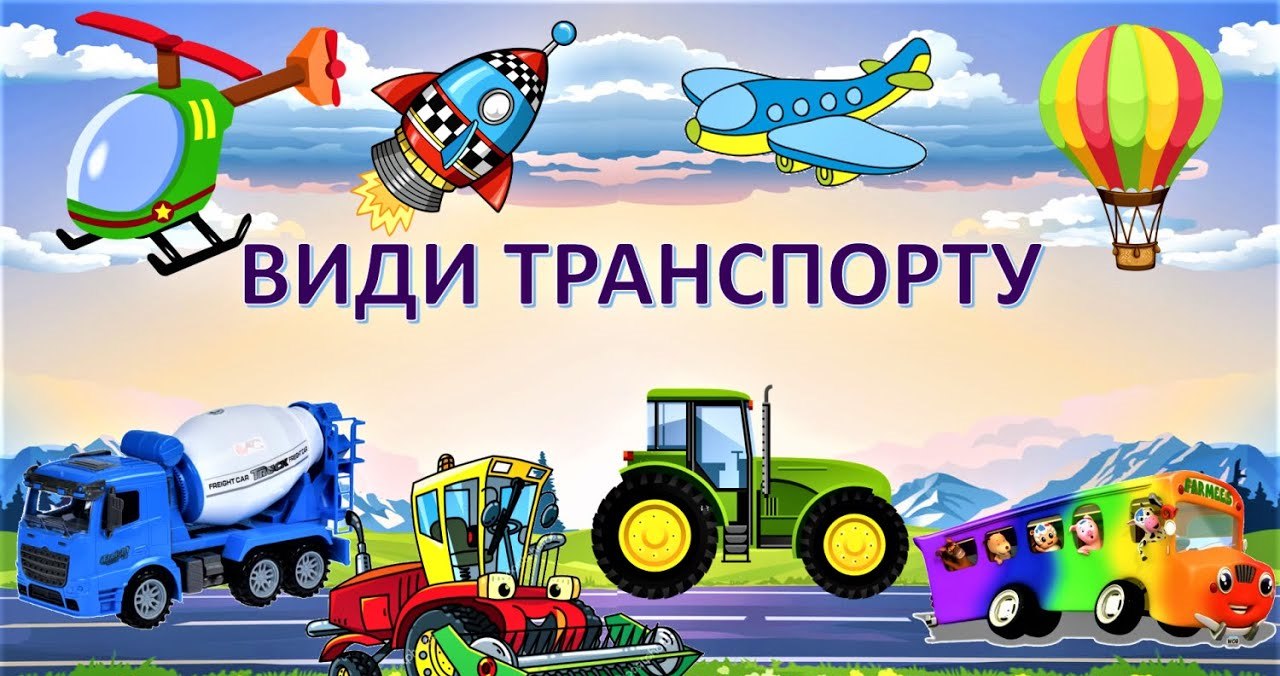 Оберіть наземний транспорт
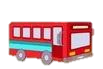 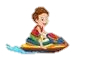 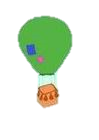 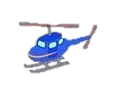 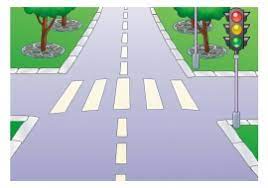 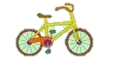 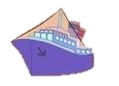 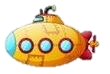 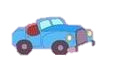 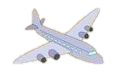 далі
Оберіть повітряний транспорт
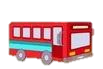 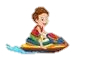 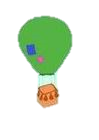 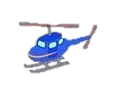 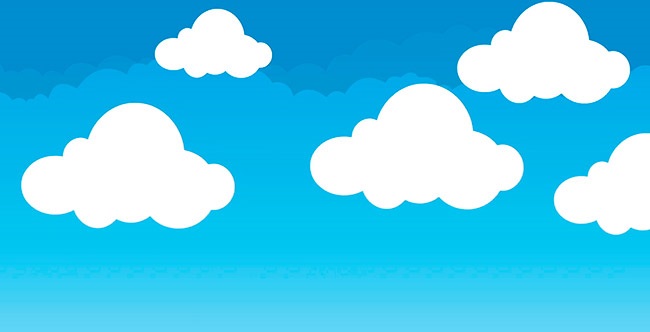 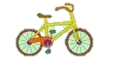 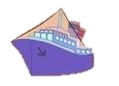 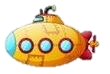 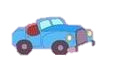 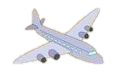 далі
Оберіть водний транспорт
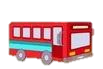 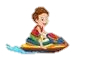 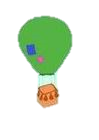 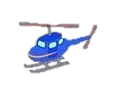 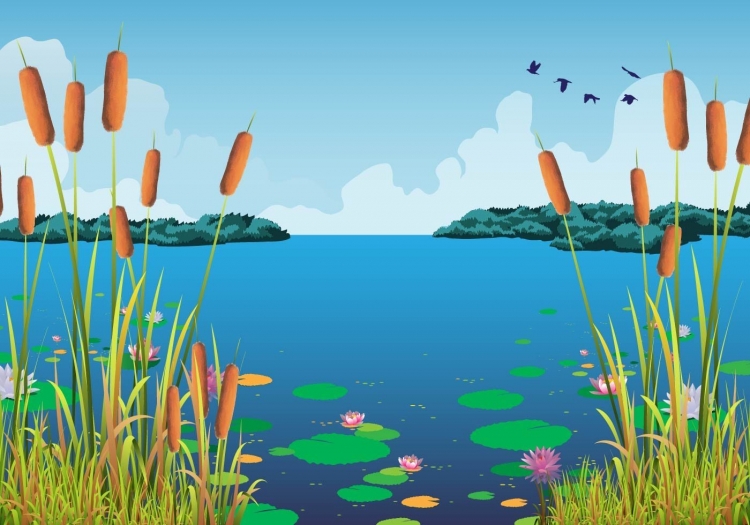 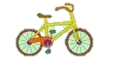 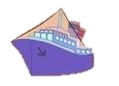 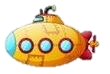 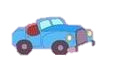 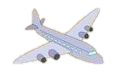